Database Programming with SQL
What have we learnt?
 Four site categories
 Constructing sites that are databases
 The file system as a database
 Real databases—RDBMS’s, the ACID test
 Database terms: database, table, schema, column, type, record
 Using the MySQL database server
 Creating and filling tables (CREATE TABLE)
 Record types
 Queries (SELECT ... FROM ... WHERE ...)
CSC 405: Web Application Engineering II
6.1
What have we learnt?
OVERVIEW:




A PHP file:
<html>  
     <head><title>Hello World</title>
          </head>
    <body>
                 <? echo "<b>Hello</b> ";
                      echo "<i>WORLD</i>";
                 ?>
    </body>
</html>
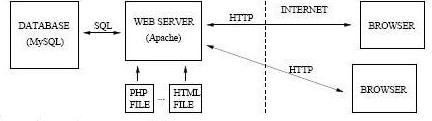 CSC 405: Web Application Engineering II
6.2
Up until now, we have considered:
Variables, numbers, strings and arrays
 Computations
 if-constructs and loops
 Functions and code reuse
 Entering user data using forms
 Validating user data using regular expressions
CSC 405: Web Application Engineering II
6.3
Four site categories
1. Traditional sites
 online newspapers, weather forecasts, stocks & shares indexes
 high cost—cashing in on ads, sponsors and subscribers
2. Sites that publish collaboratively collected information
 information is collected electronically using forms
 example: user surveys
3. Sites that offer a service via a web server program
 marriage service, WimpyPoint, CourseGrader
 cashing in on subscribers and focused advertising
4. Sites defining a standard that allows users to access several databases
 automobile bases, auction sites, www.flybillet.dk, www.dsb.dk
 great opportunities for good revenue—only cost is the technology
Sites in the latter three categories are database sites!
CSC 405: Web Application Engineering II
6.4
Constructing sites that are databases
Constructing the data model
 Which information should be stored and how should it be represented?
 This is the hard part!!!
Developing data transactions
 How do we insert data into the database?
 How do we extract data from the database?
Constructing web-forms for implementing data transactions
 The user interface is HTML code (forms)
 SQL (Structured Query Language) is used for the actual data transactions
 This is the easy part!
CSC 405: Web Application Engineering II
6.5
The file system as a database
The pros and cons of using the file system as a database are:
Pros:
 No need for extra software
 The solution is easy to understand—data is stored as text in files:
		mael@itu.dk 			Martin Elsman
		kenneth@it.edu 		Kenneth Riis
		nh@itu.dk			 Niels Hallenberg
		gates@microsoft.com 		 Bill Gates
Cons:
 Immediate performance problems (linear seek)
 No abstraction from the data representation
 Problems handling concurrent users
 No standard for integration with other systems
 Problems handling errors
You end up constructing what companies have been good at since the 60’es: (R)DBMS’s !!!
CSC 405: Web Application Engineering II
6.6
Real databases—RDBMS’s (the ACID test)
A good database system will pass “the ACID test”:
Atomicity: either all the effects of a transaction are recorded, or nothing is recorded
 When transferring money between accounts: either both accounts are updated, or none of them are
Consistency: transactions change the database from one legal state to another legal state
 The sum of a customer’s accounts must be positive
Isolation: a transaction’s effects are invisible for other transactions until it commits
 Transferring between accounts while generating total balance reports concurrently
Durability: committed transactions survive future system crashes
 When a customer has gotten his cash deposit receipt, the deposit will not disappear due to server crashes
Note:
 These properties are important for database supported web sites, especially for sites with critical data
 MySQL tables can be created to pass the ACID test but at a performance cost
 Databases that do not fully pass the ACID test may still be useful for sites where data is not critical
CSC 405: Web Application Engineering II
6.7
Database terms
A relational database consists of a collection of named tables.
A table consists of two parts:
 A schema (= table description):
        The schema determines the shape of the table, and is rarely changed.
         The schema indicates which columns (= fields = attributes) the table consists of, and which type each field has.
 A collection of records (= table rows):
	The collection of records constitute the contents of the table; it can change over time.
	Each record contains a set of values for the fields of the record.
	The order of the records in the table is insignificant.
CSC 405: Web Application Engineering II
6.8
Example: Course data
Student:



Course:



Signup:
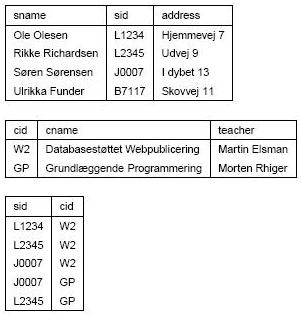 CSC 405: Web Application Engineering II
6.9
Relational databases
Spreadsheets can be used for flat databases consisting of just a single table (e.g., a list of members).
 There are many kinds of databases: inverted lists, network databases, hierarchic databases, . . .
 However, since the 1980’es relational databases have been completely dominating:
           Banks, public registers, inventory and accounting systems, membership registers, study administrations, . . .
 Special tasks (e.g., web search engines) sometimes require using different kinds of databases.
The big difference using relational databases: flexible queries
 Base data in a relational database lies in tables.
 Data extraction, computation and merging is done using queries.
 You only need to consider the tables in the beginning.
	E.g.: Student, Course, Signup, Examination, Teacher, Room, . . .
 You can always add new kinds of queries as they are needed.
	E.g.: Compute the pass rate for all courses, grouped by study lines and immatriculation year
CSC 405: Web Application Engineering II
6.10
A mailing list example: mailing_list, phone_numbers
An excerpt of the relation mailing_list:


An excerpt of the relationen phone_numbers:





Each person, uniquely identified by an email address, can be assigned more than one phone number. 
The fork indicates a one to many relation.
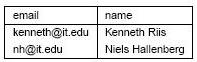 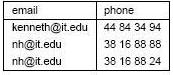 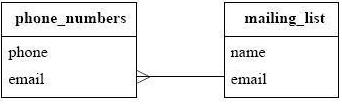 CSC 405: Web Application Engineering II
6.11
The SQL query language
Relational database queries are written in SQL (Structured Query Language).
 SQL was invented by IBM together with relational databases around 1970.
 SQL is used nowadays in all serious database systems (Oracle, DB2, Postgres, MySQL, Microsoft SQL  Server, . . . ).
         Unfortunately, each system has its own vendor-specific deviations from the SQL standard.
 In MS Access one often constructs queries in a query grid, but this is converted into SQL requests.
The database system MySQL
 This course uses the database system MySQL. It is a robust and efficient free system available at
	 www.mysql.com.
 MySQL is extremely widespread and is used by private organisations as well as industry.
 Special MySQL commands, extensions and deviations are described in
                                       http://www.itu.dk/courses/W2/F2005/mysql.html
CSC 405: Web Application Engineering II
6.12
Overview of the most important SQL-commands
Data Definition Language (data structure design)
 CREATE TABLE creates a new table
 CREATE UNIQUE INDEX adds an index to a table
 DROP TABLE deletes a table
 ALTER TABLE adds or changes table columns
Data Manipulation Language (data manipulation)
 SELECT extracts, merges and computes data
 INSERT INTO . . . VALUES (. . . ) inserts an individual record into a table
 INSERT INTO . . . SELECT . . . inserts records from a query into a table
 DELETE FROM removes records from a table
 UPDATE changes records in a table
SQL usually does not distinguish between upper- and lowercase letters.
However! MySQL is case sensitive in table names (a Student table is different from a student table).
In this course we write SQL commands in UPPERCASE letters, Capitalise table names, and write column names in
lowercase letters.
CSC 405: Web Application Engineering II
6.13
Data Definition Language
Example of CREATE TABLE commands:
           CREATE TABLE mailing_list (
                      email varchar(100) NOT NULL,
                      name varchar(100) NOT NULL
             );
            CREATE TABLE phone_numbers (
                      email varchar(100) NOT NULL,
                      phone varchar(20) NOT NULL
             );
 NOT NULL means that whenever data is entered into the table, this field must not be empty.
 varchar(100) means that in every record, this field can contain at most 100 characters.
 The intention is that the email column in the phone_numbers table refers to a corresponding column in  the mailing_list table: There ought to exist a row in mailing_list where the email field contains the same value as email.
CSC 405: Web Application Engineering II
6.14
Ensuring Referential Constraints
The referential constraint between phone_numbers.email and mailing_list.email can be ensured by
MySQL, but then the tables must be created using the InnoDB engine:
            CREATE TABLE mailing_list (
                    email varchar(100) NOT NULL,
                    name varchar(100) NOT NULL,
                    INDEX (email)
             ) TYPE=InnoDB;
             CREATE TABLE phone_numbers (
                     email varchar(100) NOT NULL,
                     phone varchar(20) NOT NULL,
                    INDEX (email),
                    FOREIGN KEY (email) REFERENCES mailing_list(email)
           ) TYPE=InnoDB;
Note:
 The foreign key and the referenced key must be of the same type (except that string lengths need not be identical)
 NULL record values are not checked for referential integrity
CSC 405: Web Application Engineering II
6.15
Overview of the most important SQL types
Other types exist, but we will not be using them here.
The types are used in the CREATE TABLE and ALTER TABLE commands.
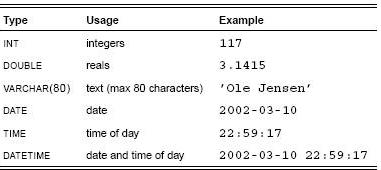 CSC 405: Web Application Engineering II
6.16
Data Manipulation Language—INSERT
Examples of INSERT commands:
		INSERT INTO mailing_list (name, email)
		VALUES (’Kenneth Riis’, ’kenneth@it.edu’);

		INSERT INTO mailing_list (name, email)
		VALUES (’Niels Hallenberg’, ’nh@it.edu’);

		INSERT INTO phone_numbers (email, phone)
		VALUES (’kenneth@it.edu’, ’44 84 34 94’);

		INSERT INTO phone_numbers (email, phone)
		VALUES (’nh@it.edu’, ’35 28 23 04’);

		INSERT INTO phone_numbers (email, phone)
		VALUES (’nh@it.edu’, ’38 16 88 43’);
CSC 405: Web Application Engineering II
6.17
Data Manipulation Language—SELECT
The SELECT command is used to extract data from a database
Examples:
	SELECT * FROM mailing_list;
	SELECT name FROM mailing_list;
A WHERE clause is used to extract only some of the rows:
	SELECT name
	FROM mailing_list
	WHERE email = ’kenneth@it.edu’;
Sorting—ORDER BY:
	SELECT * FROM mailing_list ORDER BY name;
Reverse sorting—ORDER BY . . . DESC:
	SELECT * FROM mailing_list ORDER BY name DESC;
CSC 405: Web Application Engineering II
6.18
Data Manipulation Language—joins
Join:
	SELECT * FROM mailing_list, phone_numbers;
A better join:
	SELECT * FROM mailing_list, phone_numbers
	WHERE mailing_list.email = phone_numbers.email;
Or  even better:
	SELECT name, mailing_list.email, phone
	FROM mailing_list, phone_numbers
	WHERE mailing_list.email = phone_numbers.email;
CSC 405: Web Application Engineering II
6.19
Data Manipulation Language—DELETE and UPDATE
The command DELETE is used to delete rows from a table:
		DELETE FROM mailing_list WHERE email = ’nh@it.edu’;
	Beware: The database can enter an inconsistent state when doing this. If you want to prohibit this by
	enforcing referential integrity you must use InnoDB table types in MySQL.
 But it is better to do it correctly, by first deleting from phone_numbers:
		DELETE FROM phone_numbers WHERE email = ’nh@it.edu’;
		DELETE FROM mailing_list WHERE email = ’nh@it.edu’;
 The command UPDATE is used to change columns in a table:
		DELETE FROM phone_numbers WHERE email = ’kenneth@it.edu’;

		UPDATE mailing_list
		SET email = ’kenneth@it-c.dk’
		WHERE email = ’kenneth@it.edu’;
 Be very careful with the WHERE-constraints!!!
CSC 405: Web Application Engineering II
6.20
Exercises
SQL programming with MySQL — course database
 SQL programming with MySQL — publication database
 Extra exercise: modulo-11 check of CPR numbers


Next time
 SQL continued. . .
CSC 405: Web Application Engineering II
6.21